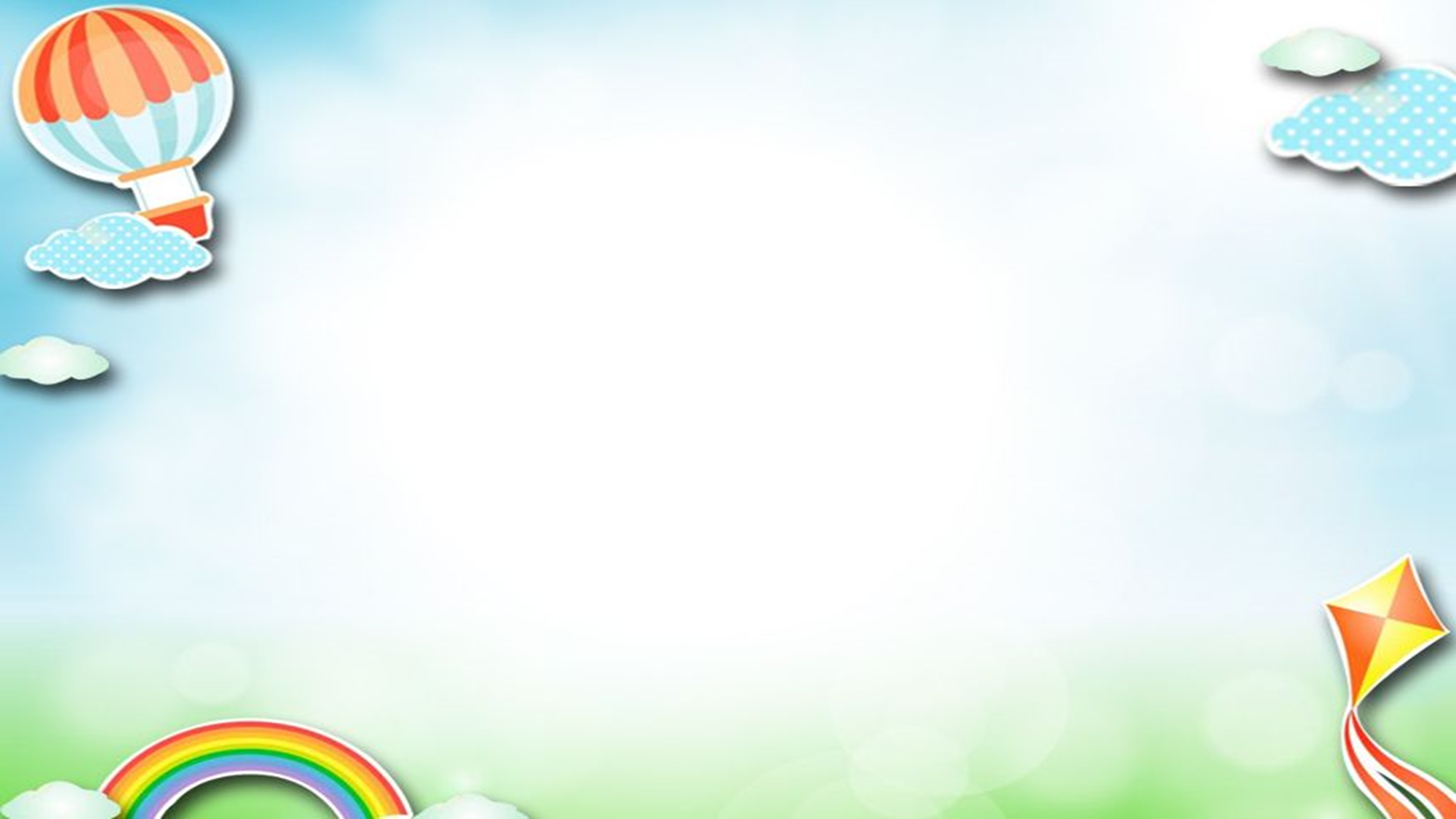 UBND QUẬN LONG BIÊN
TRƯỜNG MẦM NON ÁNH SAO
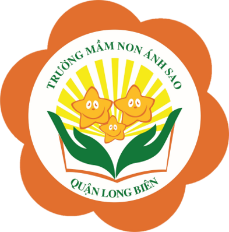 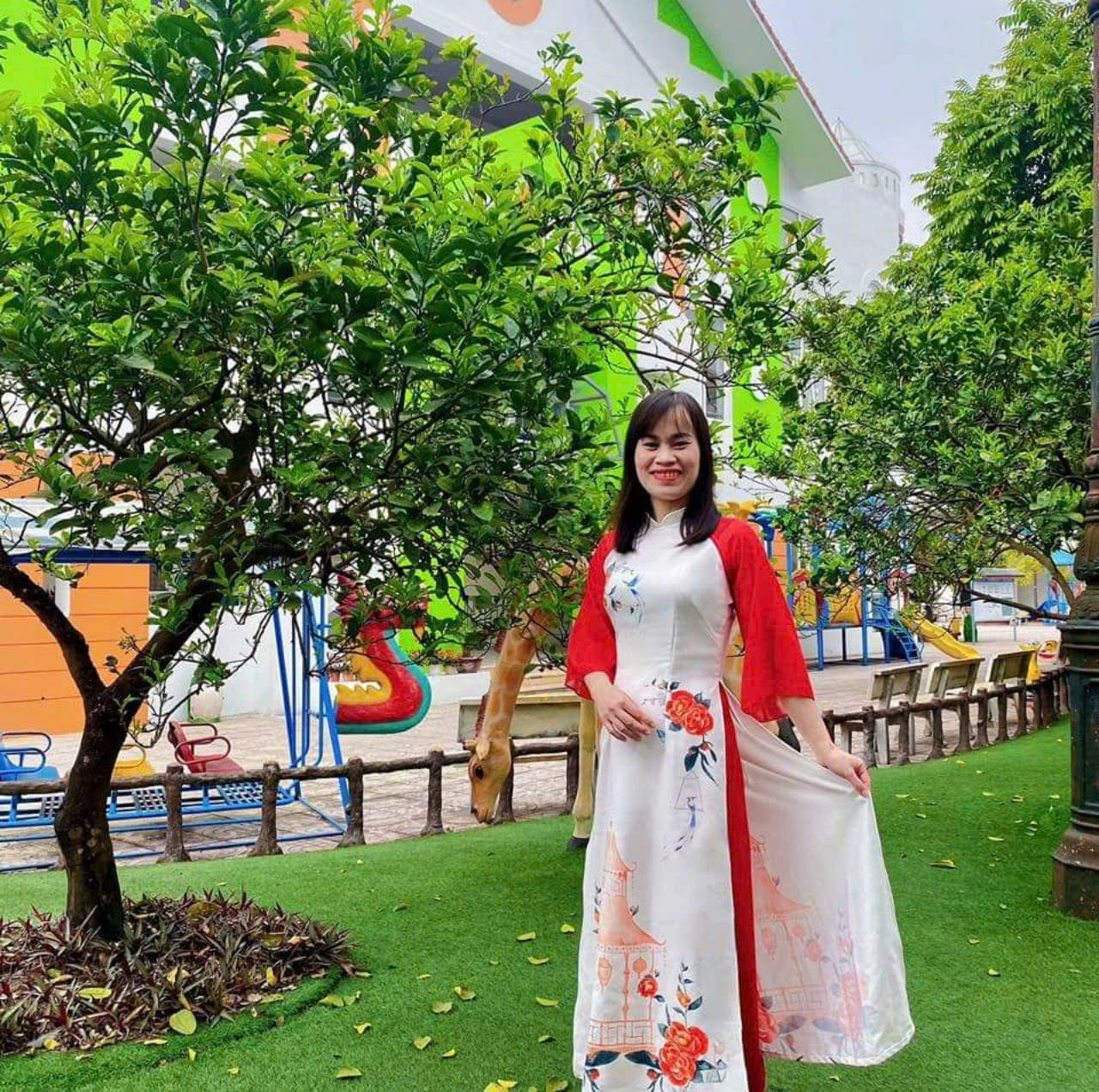 LĨNH VỰC PHÁT TRIỂN NGÔN NGỮ
LÀM QUEN VĂN HỌC
Đề tài: Thơ: “Bé yêu trăng”
Lứa tuổi: Nhà trẻ (24-36 tháng)
Giáo viên: Nguyễn Thị Hồng Khương
Năm học: 2024 - 2025
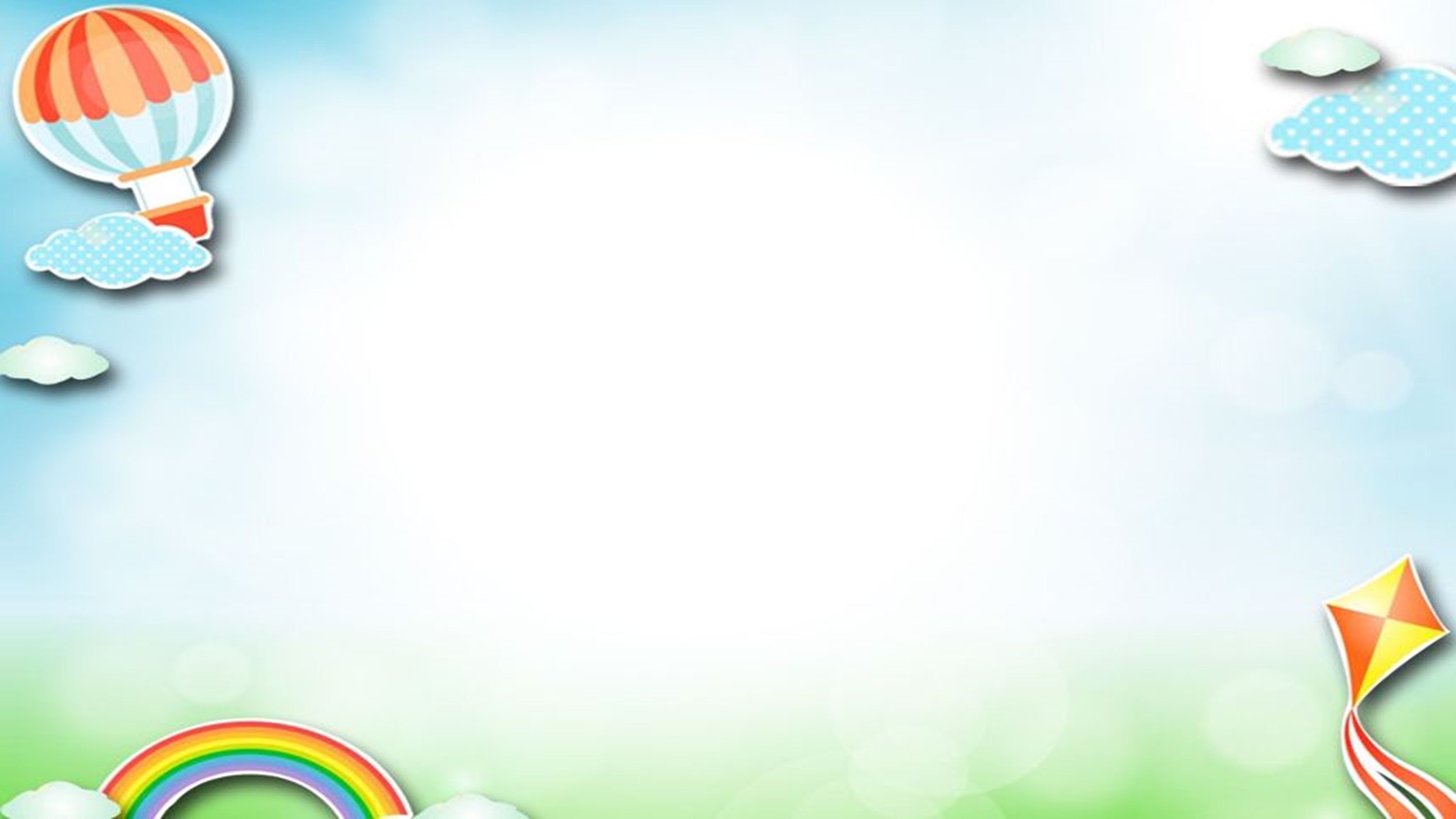 MỤC ĐÍCH – YÊU CẦU
1. Kiến thức:
- Trẻ nhớ tên bài thơ, tên tác giả. Trẻ hiểu nội dung bài thơ “Bé yêu trăng’’.
+ Trẻ biết đọc cùng cô cả bài thơ “Bé yêu trăng ”
 (tg: Lê Bình)
2. Kỹ năng:
Trẻ chú ý ghi nhớ và lắng nghe cô đọc thơ 
- Phát triển ngôn ngữ cho trẻ.
3. Giáo dục:
- Giáo dục trẻ đi học ngoan, biết đoàn kết và biết giúp đỡ bạn bè.
II. CHUẨN BỊ
- Hình ảnh minh hoạ nội dung bài thơ.
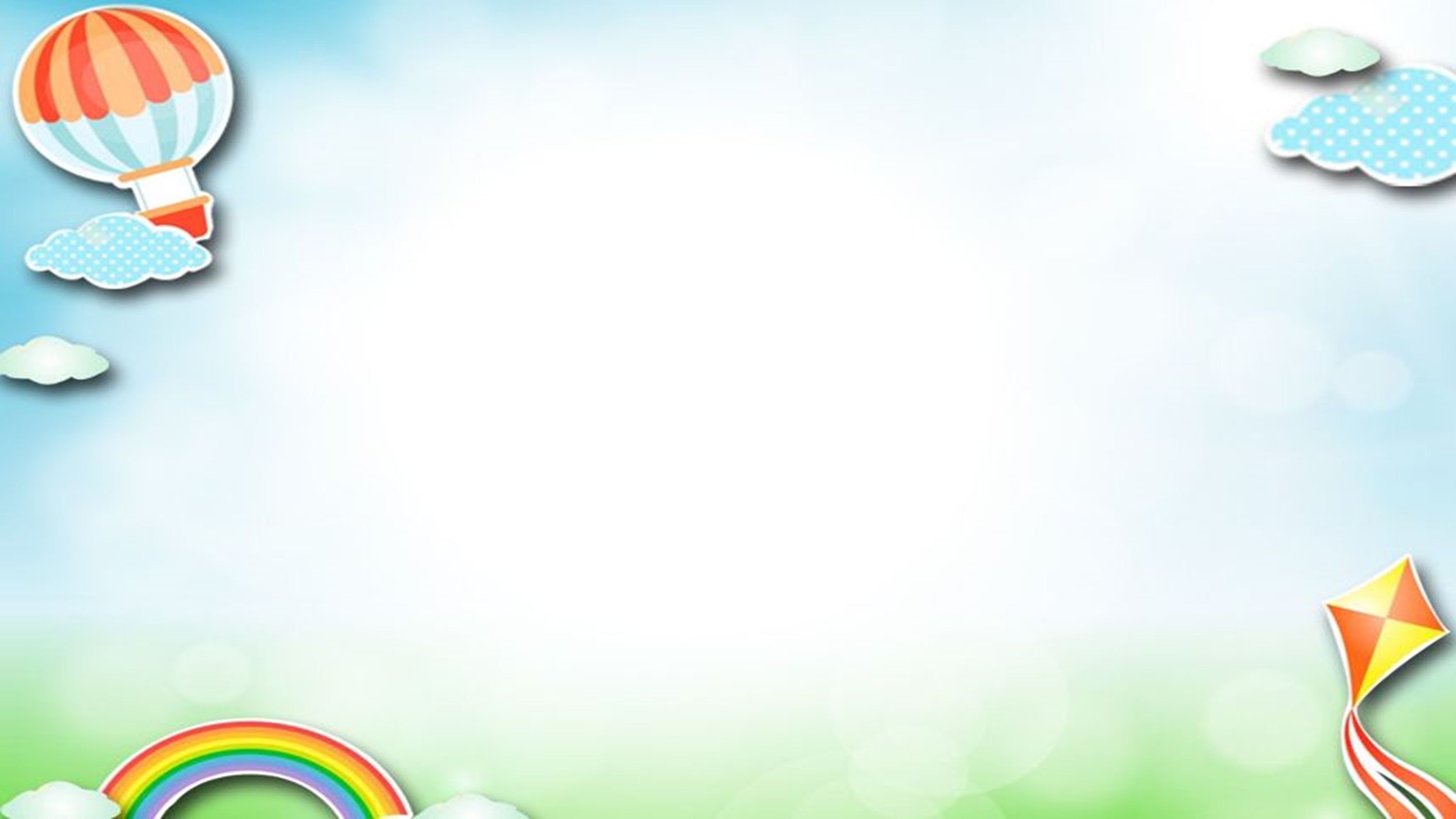 Hoạt động 1: ổn định tổ chức

- Cô cho trẻ xem một số hình ảnh đêm trung thu
TẾT TRUNG THU
Bé yêu trăngBằng giọng hátTrăng vằng vặcSoi bé cười
Ông trăng ơiĐừng lặn nhéĐể cho béHát dưới trăng
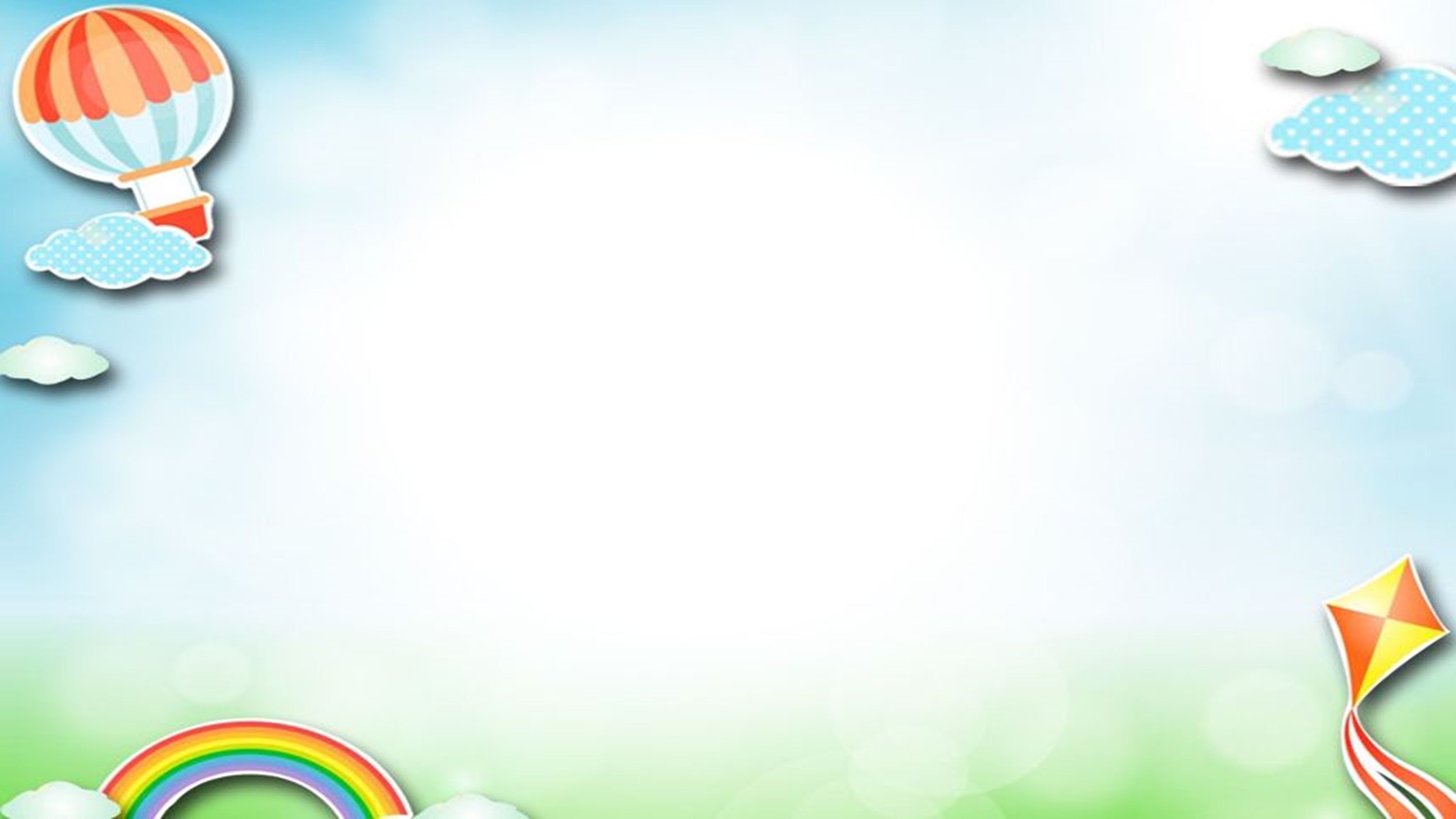 Hoạt động 2: Cô đọc thơ
Thơ:“Bé yêu trăng”
Để chị HằngChơi cùng béĐể chú CuộiVơi buồn tẻ
Ông trăng ơiĐừng lặn nhéĐể cho béHát cùng trăng
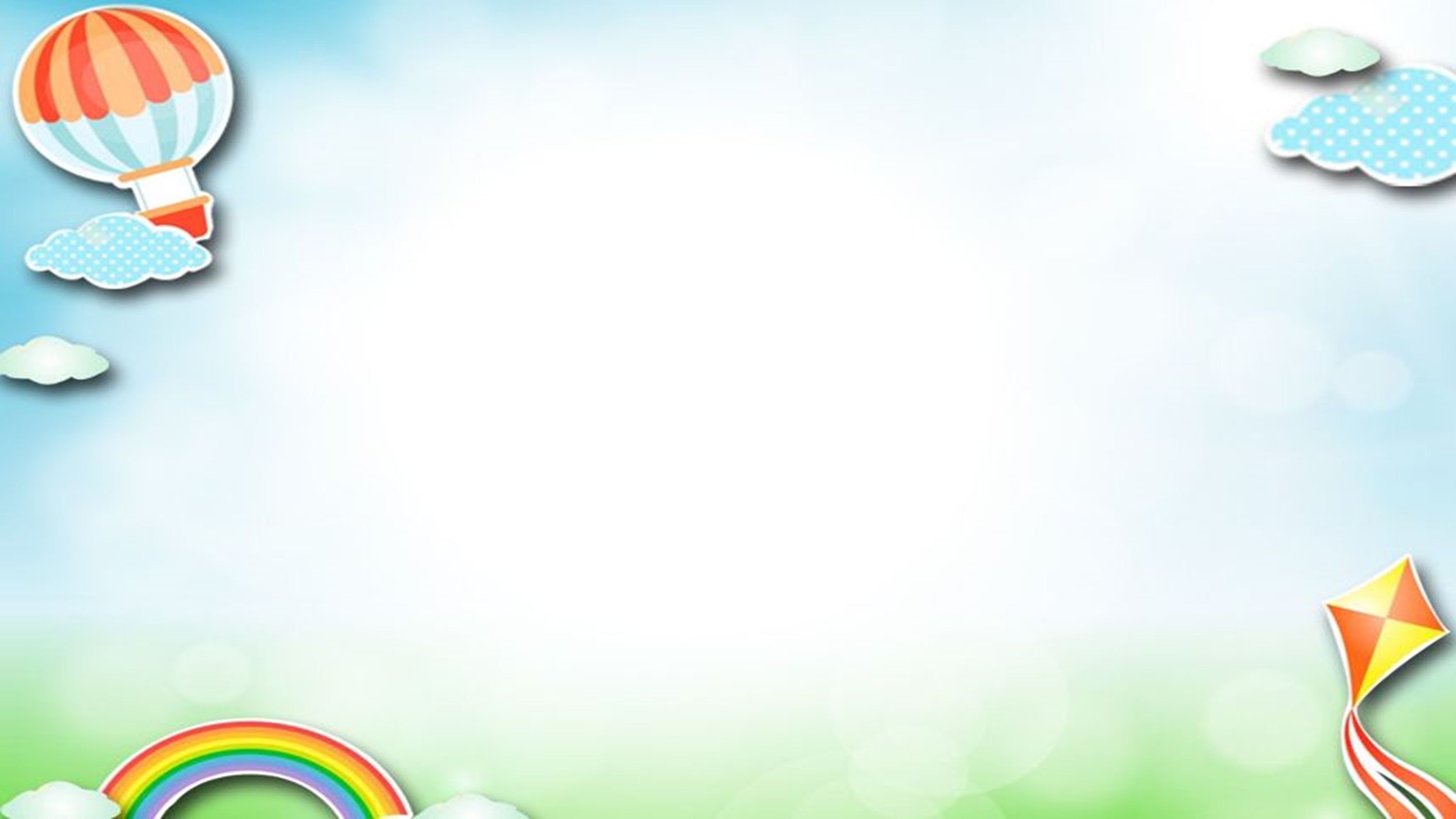 Đàm thoại - trích dẫn
Bé yêu trăng như thế nào
Bé mong trăng như thế nào?
Ai cũng muốn chơi cùng trăng nữa?
Các bạn nhỏ bảo ông trăng đừng lặn để làm gì?
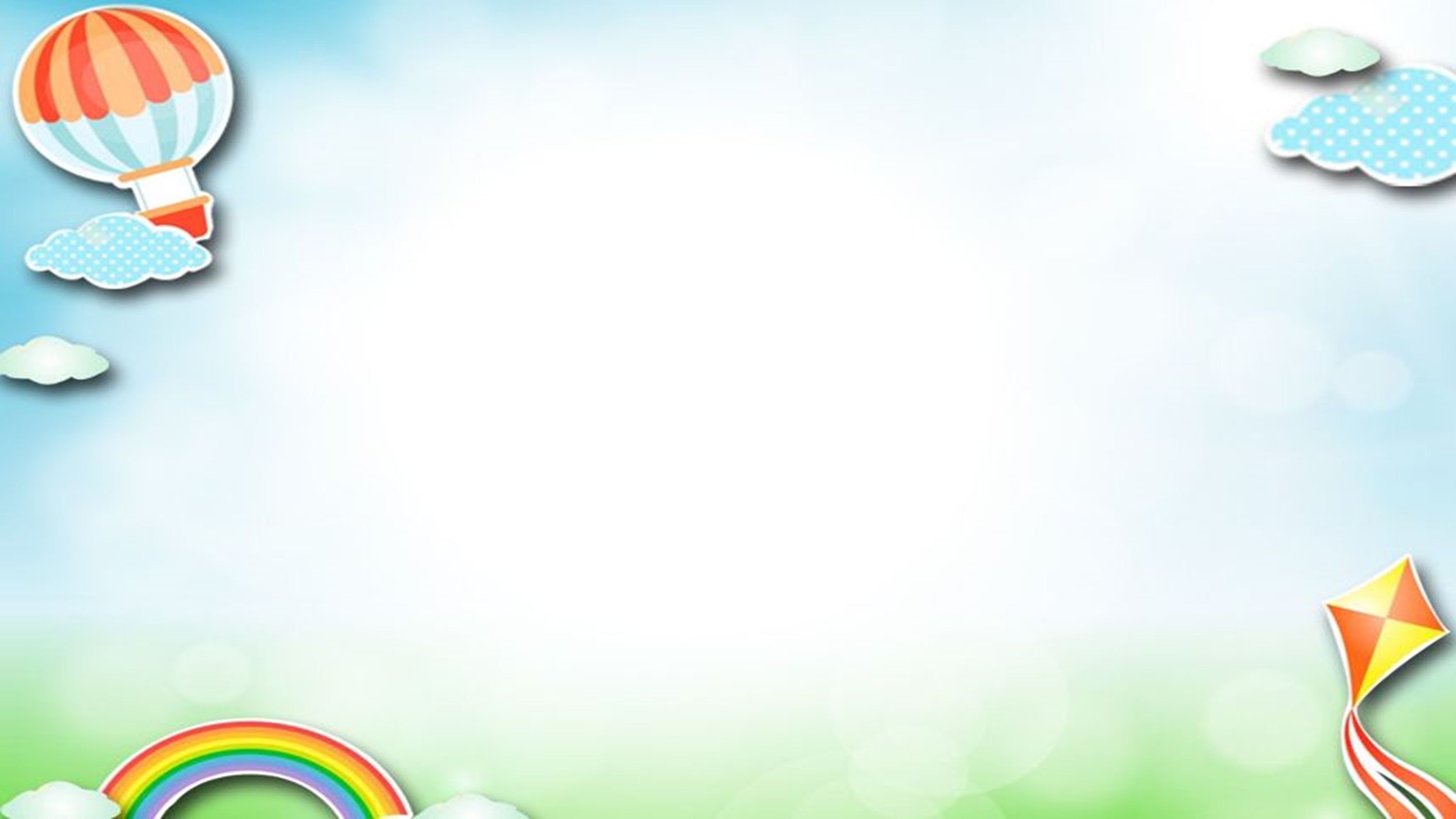 - Qua bài thơ các con thấy bạn nhỏ có yêu trăng không ?- Còn chúng mình thì sao chúng mình có yêu trăng không ? vì sao ?- Đúng rồi đấy vì ánh trăng của đêm rằm Trung Thu rất sáng cho chúng mình được vui chơi, đựơc đi rước đèn ông sao…
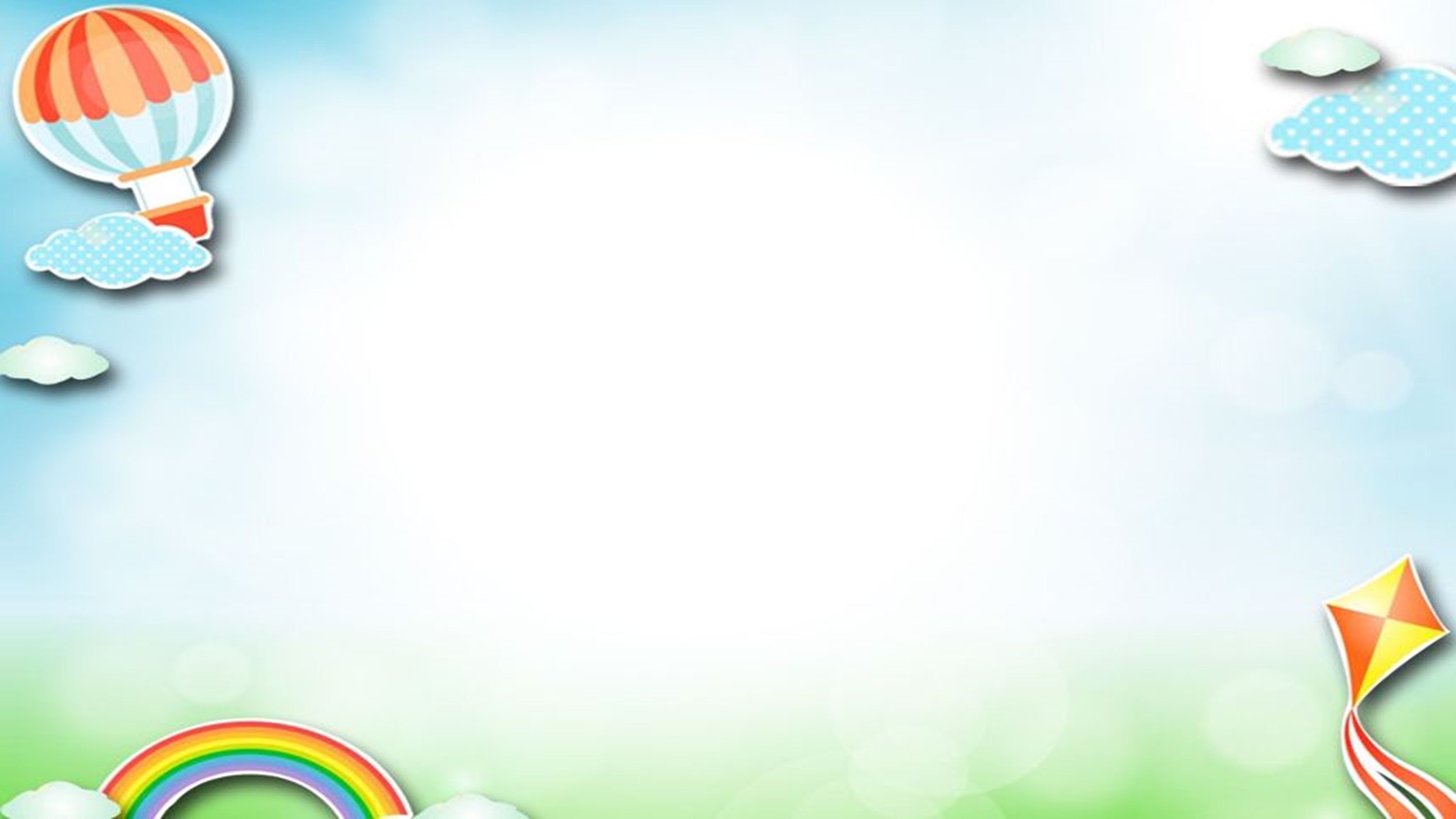 Hoạt động 3:trẻ đọc thơ cùng côBài thơ : Bé yêu trăngTác giả : Lê Bình